The Life Cycle of a Chicken
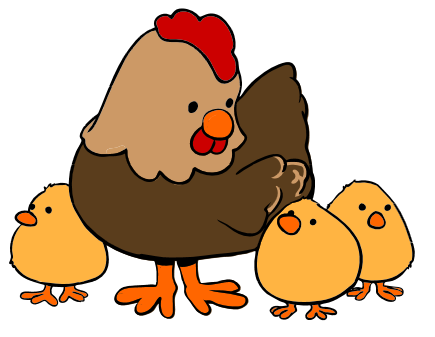 [Speaker Notes: http://upload.wikimedia.org/wikipedia/commons/6/62/Hen_and_chicks_cartoon_04.svg]
A daddy chicken is called a rooster
A mummy chicken is called a hen
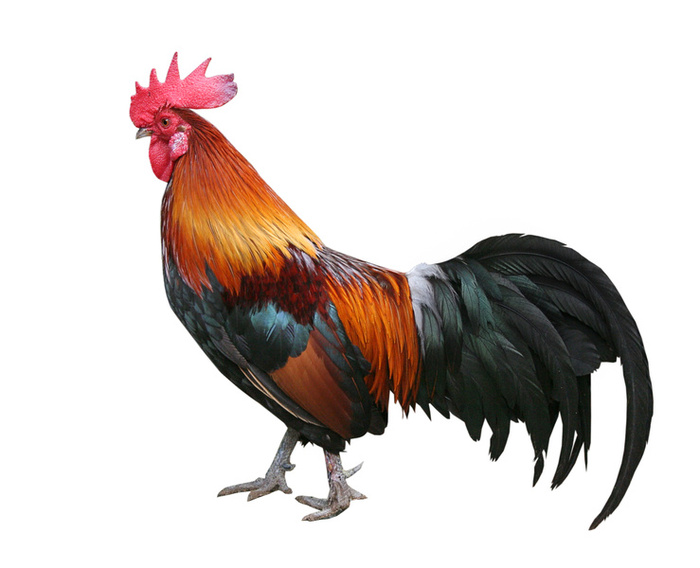 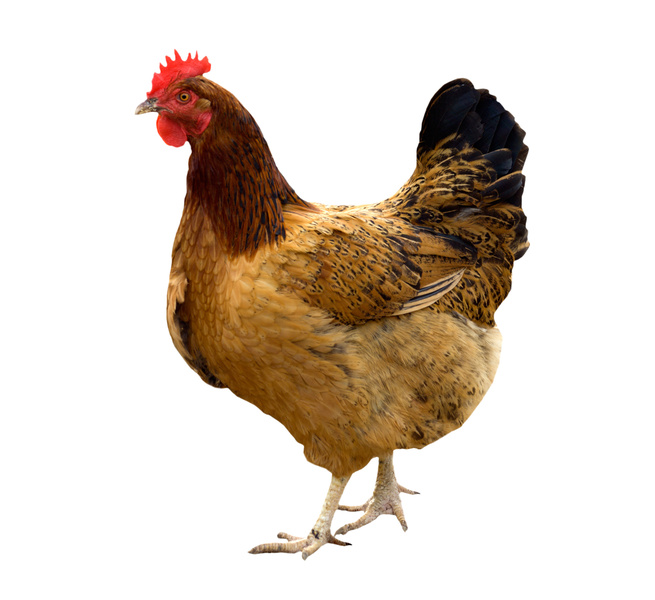 Together they will make a baby chicken.
[Speaker Notes: http://www.hen.com/
http://www.chinatownsfbay.com/article/between-a-rooster-and-a-swan-goose/]
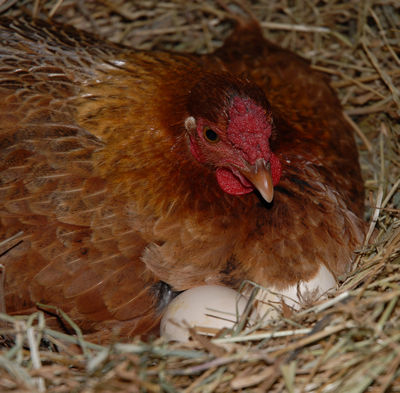 The baby chicken is inside the egg. Can you see the eggs?
The hen sits on her eggs to look after them and keep them warm.
[Speaker Notes: http://luckyhensrescuewigan.weebly.com/broody-hen-help-sheet.html]
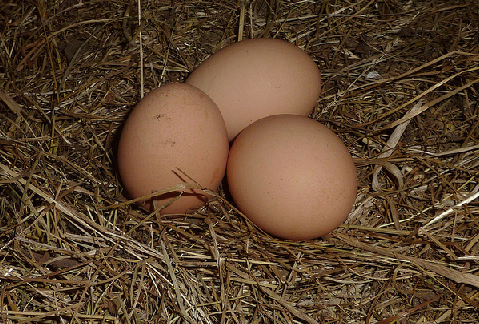 How many eggs are there here?
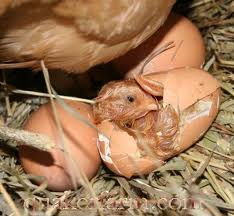 Look! The egg is hatching! What’s inside the egg?
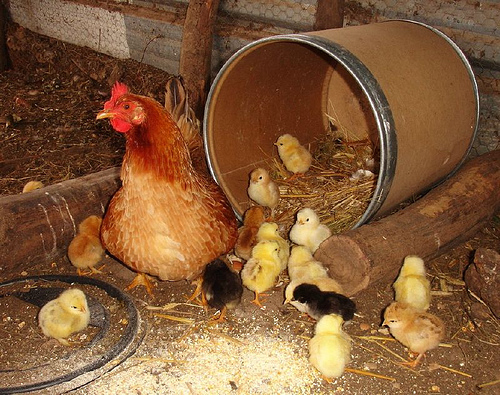 Look at the chicks with their mum!
How many chicks can you see here?
[Speaker Notes: http://lafermedesourrou.blogspot.co.uk/2009/03/hen-with-17-chicks.html]
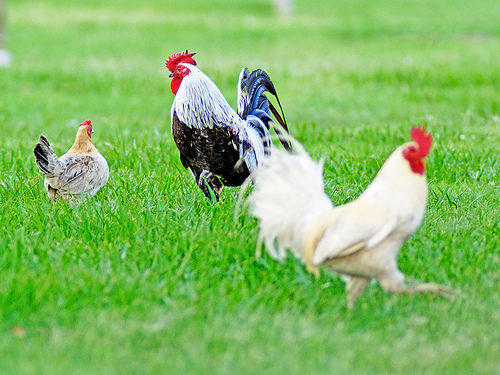 The chicks have now grown up. It’s now their turn to be mummies and daddies.
[Speaker Notes: http://leesbird.com/bb/chicken-hens-and-roosters/]
How many eggs can a hen lay a day?
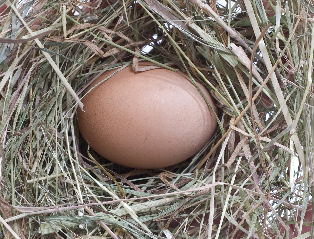 Just 1
[Speaker Notes: http://www.hodbin.com/img15386.search.htm]
Can chickens fly?
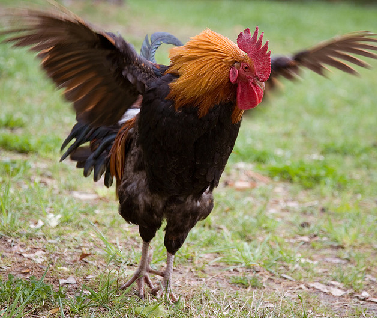 No! But they can jump!
[Speaker Notes: http://www.flickr.com/photos/thebigwranch12/galleries/72157624441308070/]